Making an Emergency Call
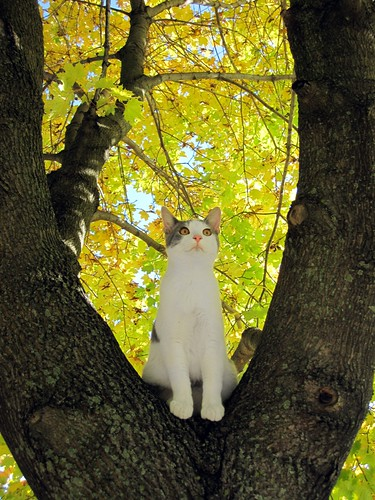 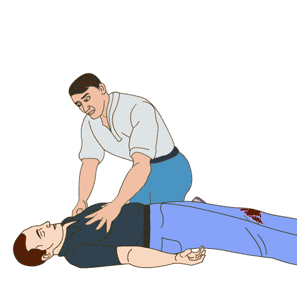 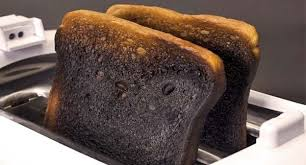 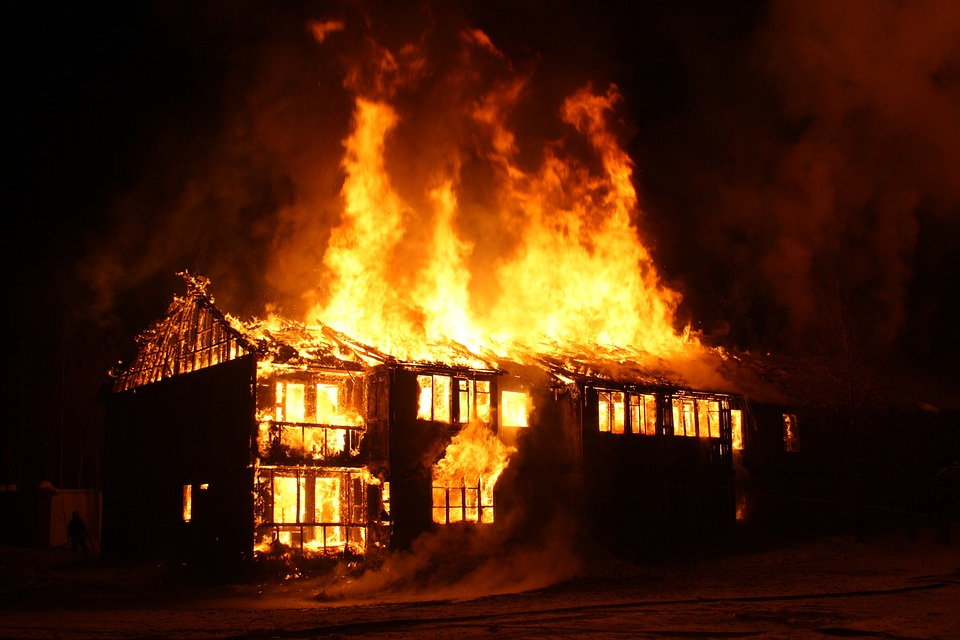 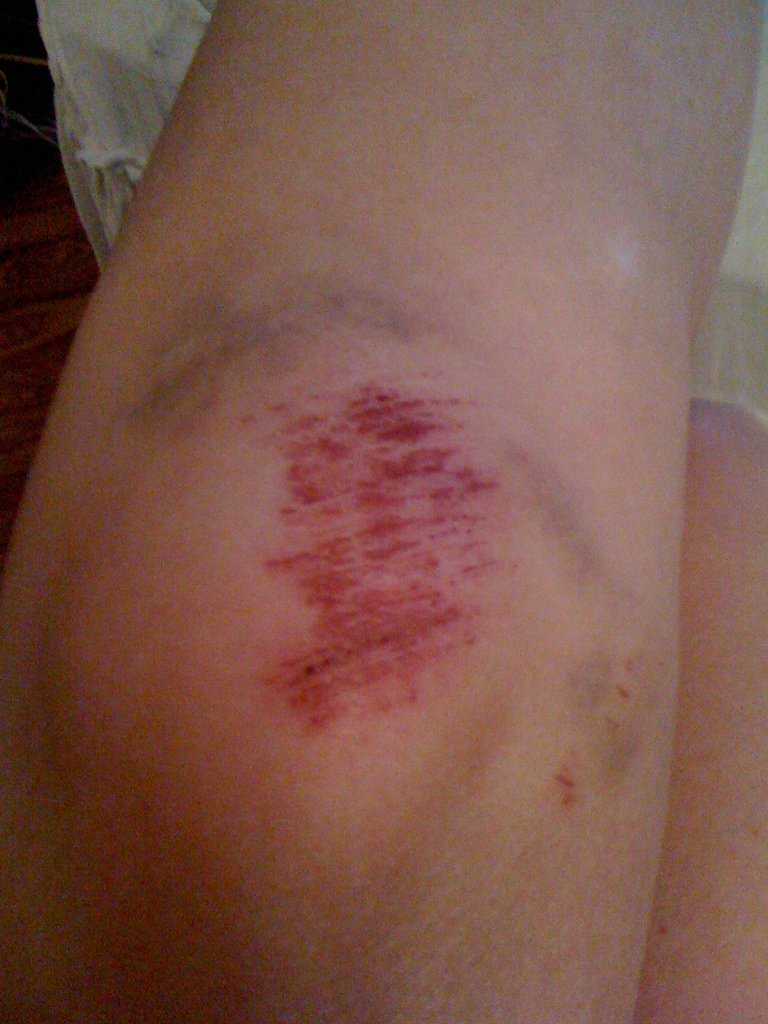 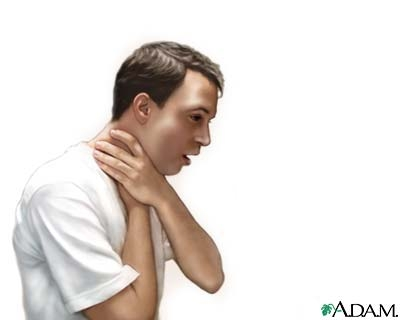 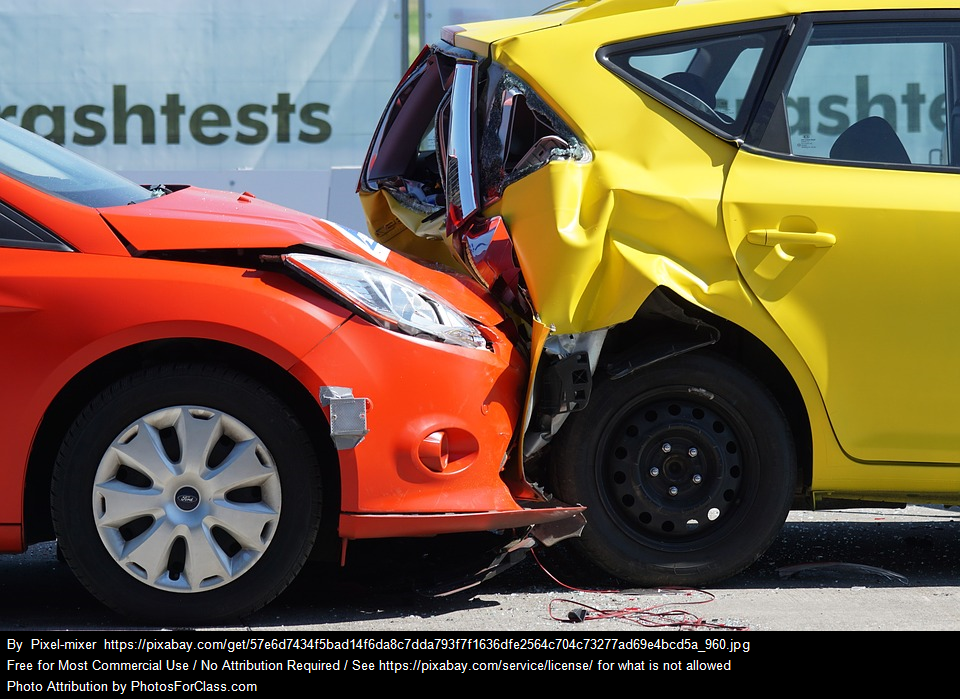 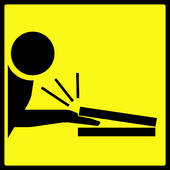 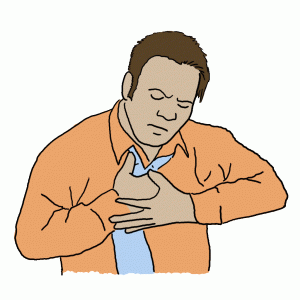